NOAA’s National Geodetic Survey Webinar Series
Web Maps and Online Tools:
The Latest Updates From NGS
Brian Shaw
brian.shaw@noaa.gov
Jay Howard
jay.howard@noaa.gov
August 15, 2024
1
Presentation Outline
Alpha SPCS2022 Experience
Calibration Baselines (CBL) Web Map
Beta NGS NCN Station Pages
DSWorld Web
NGS Map
	Feature Services and Views
Passive Marks Page
Leveling Projects Page
Datasheet shape files
2
Alpha SPCS2022 Experience
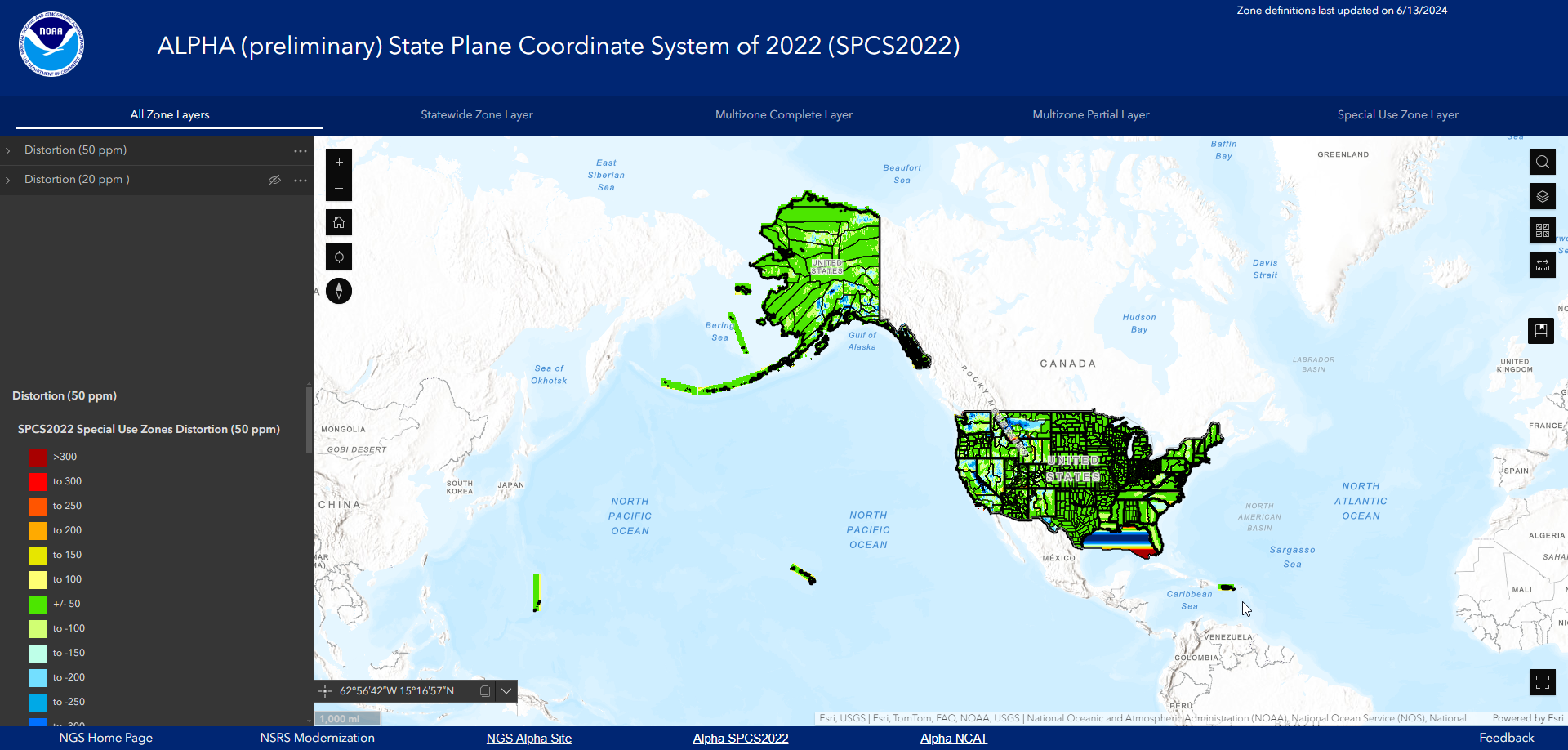 Alpha SPCS2022 Experience
3
Calibration Baselines (CBL) Web Map
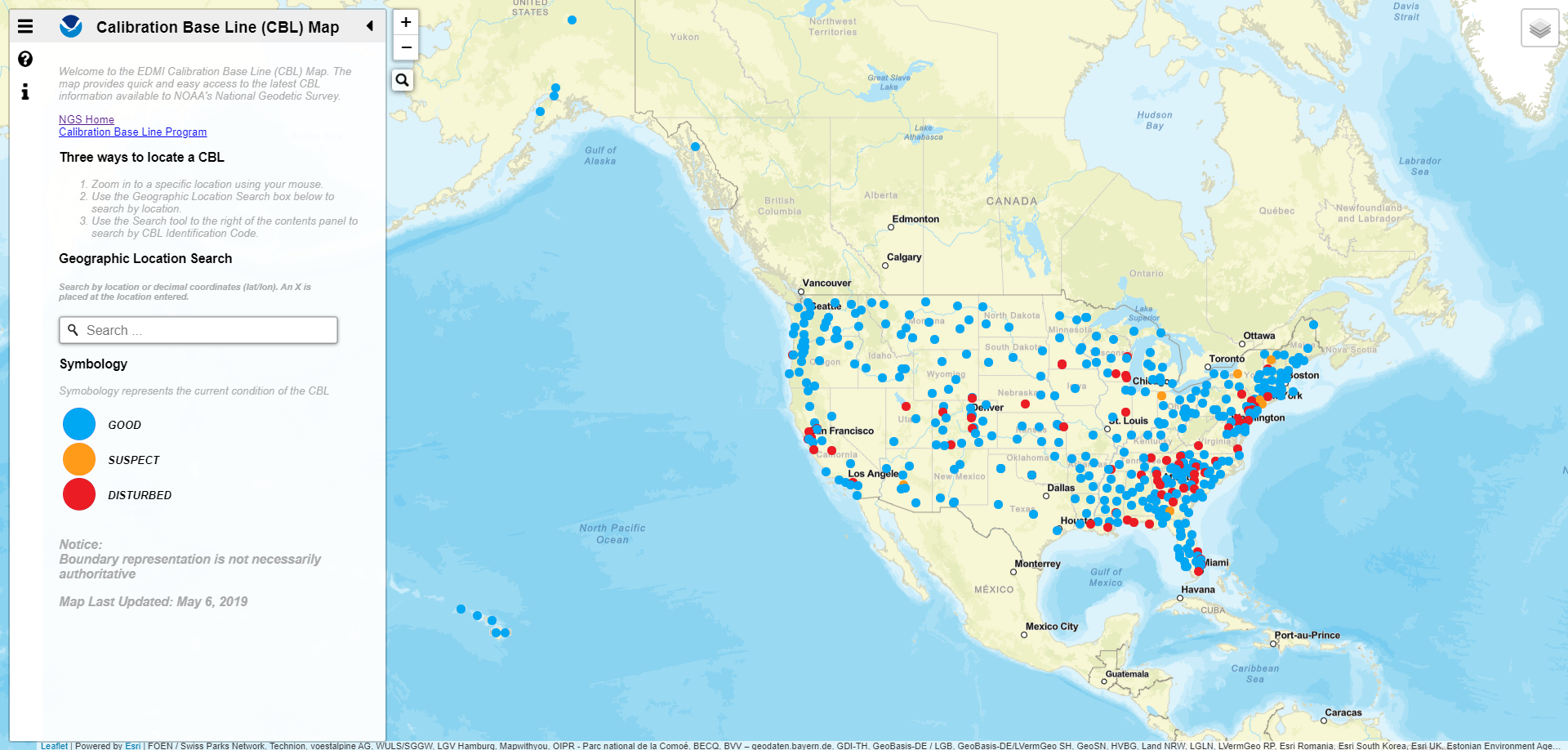 Calibration Baselines (CBL) Web Map
4
Beta NGS NCN Station Pages
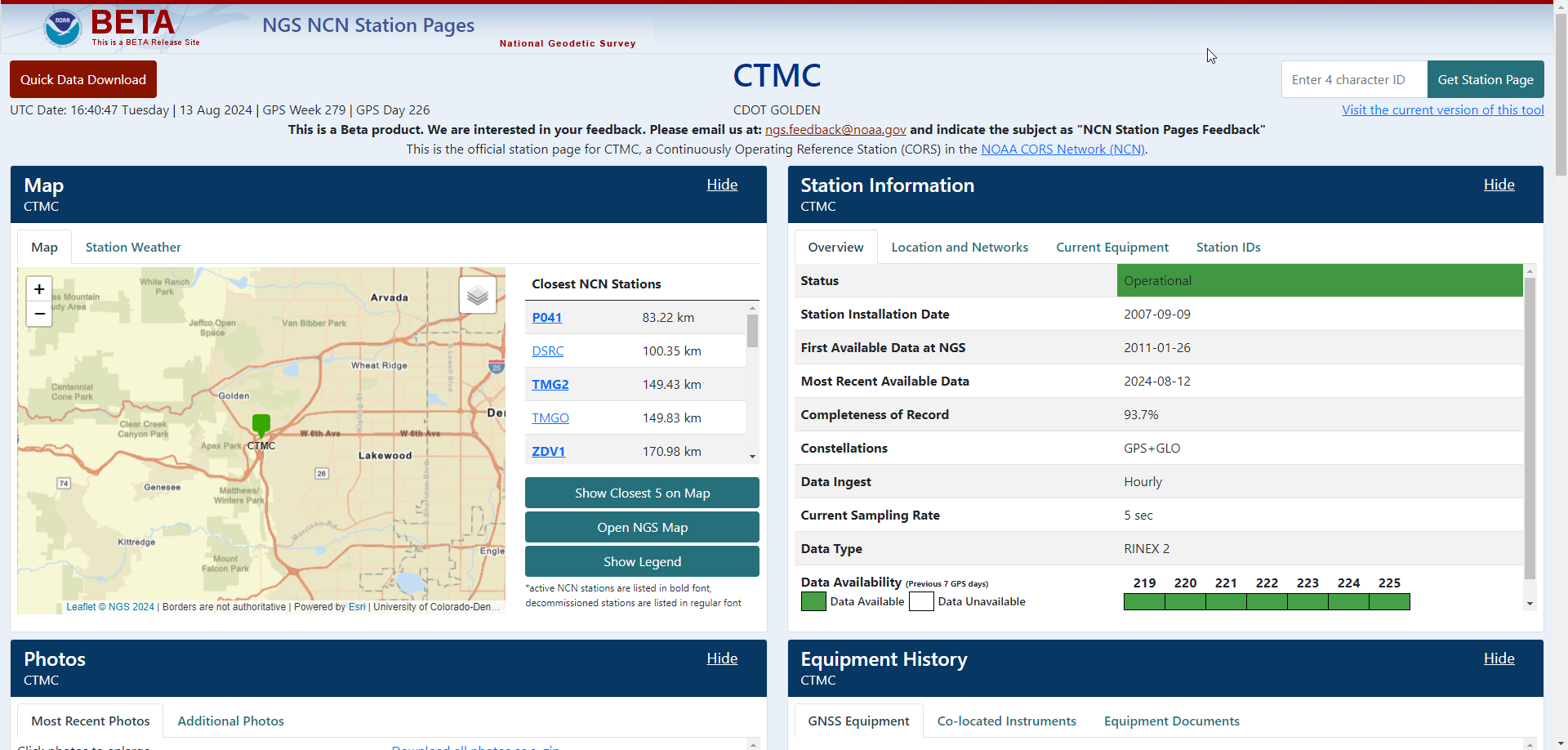 Beta NGS NCN Station Pages
5
DSWorld Web
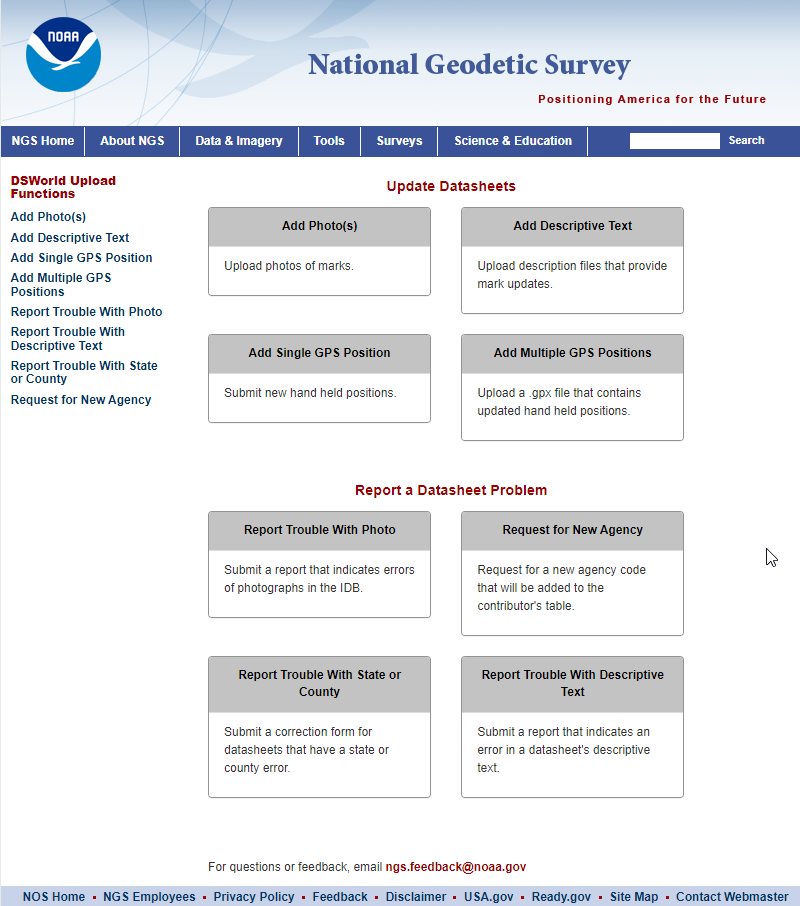 DSWorld Web
6
NGS Map
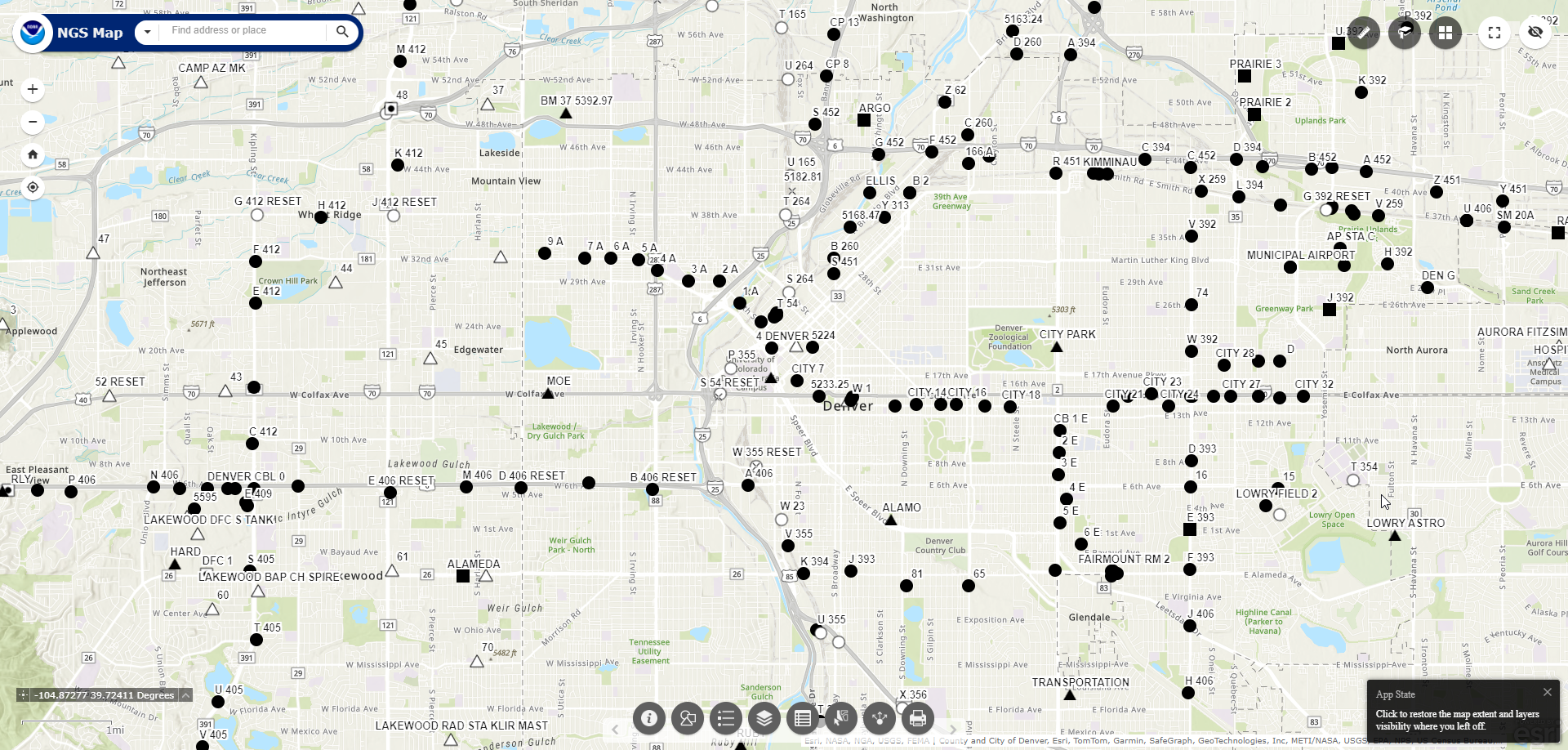 NGS Map
7
Passive Marks Page
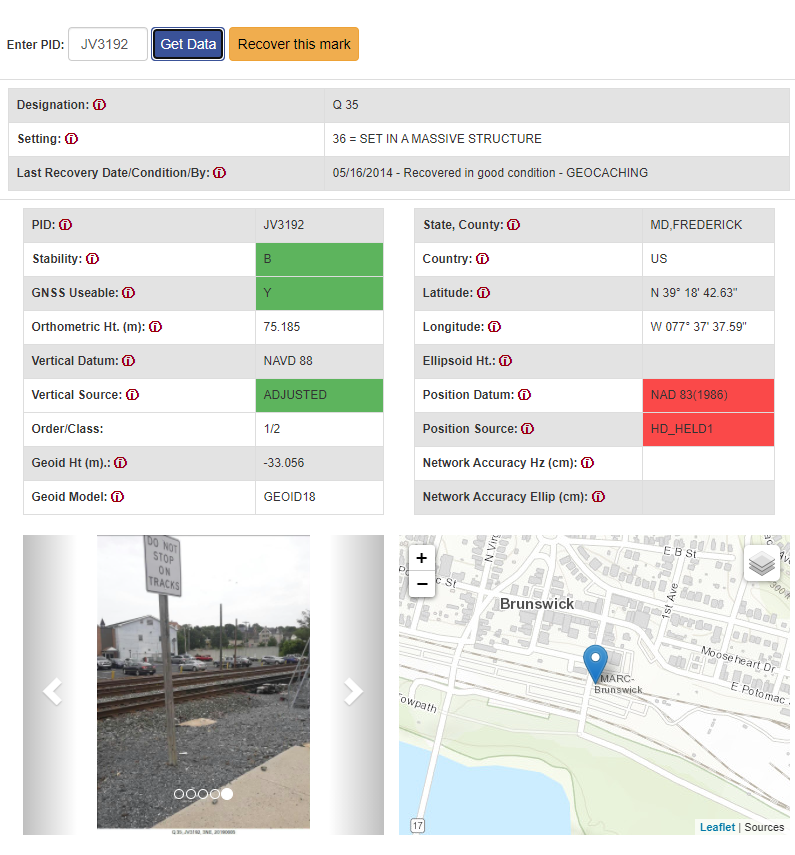 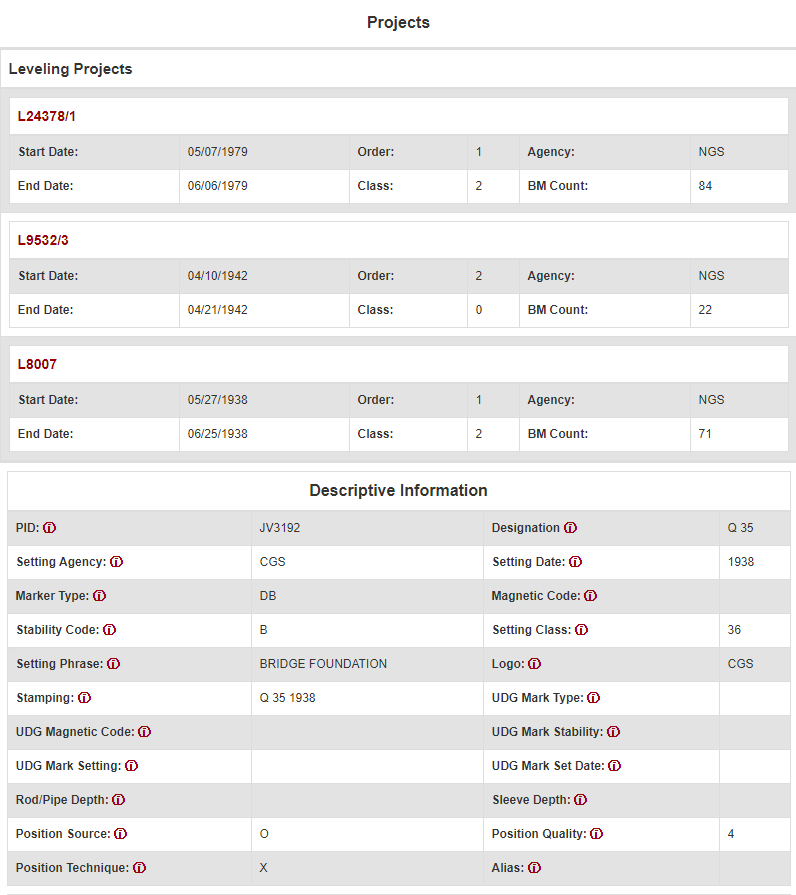 Passive Marks Page
8
Leveling Projects Page
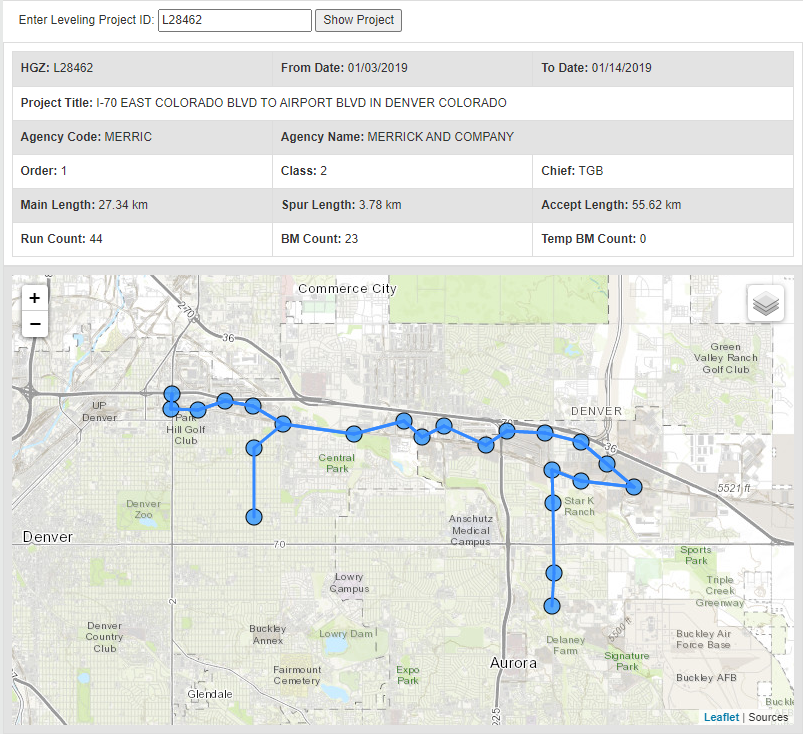 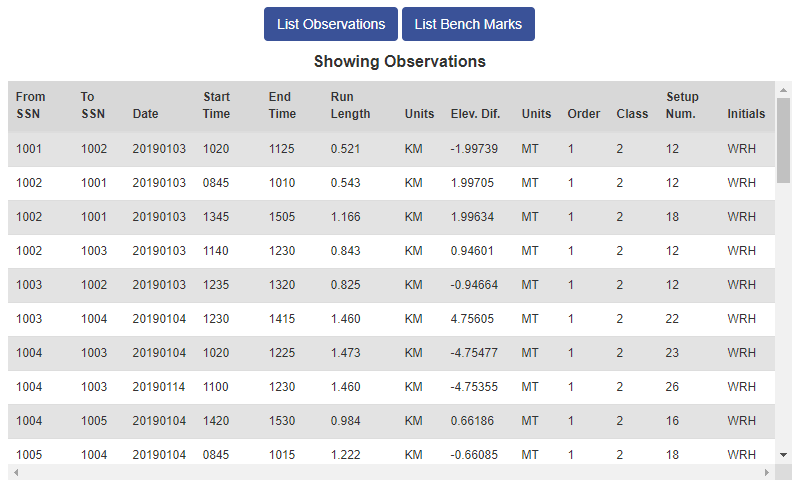 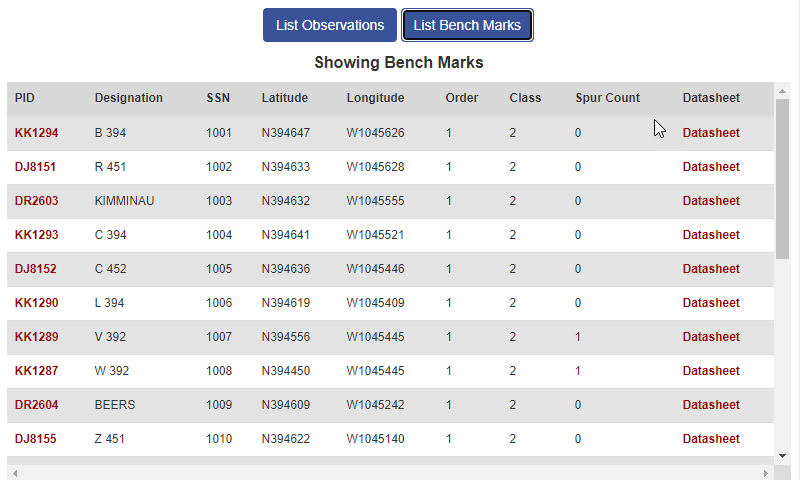 9
Leveling Projects Page
Datasheet shape files
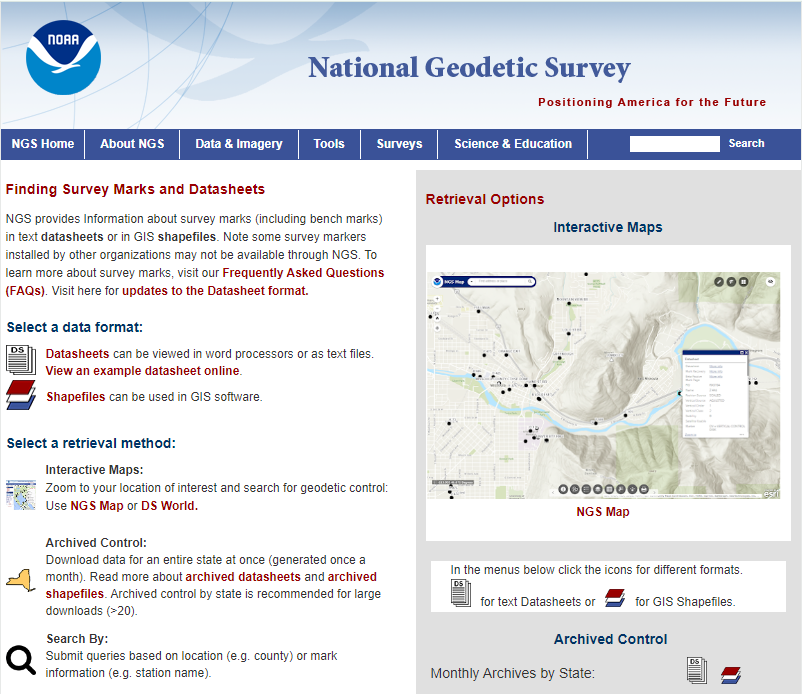 Datasheet shape files
10
Magnitude of the Deflection of the Vertical
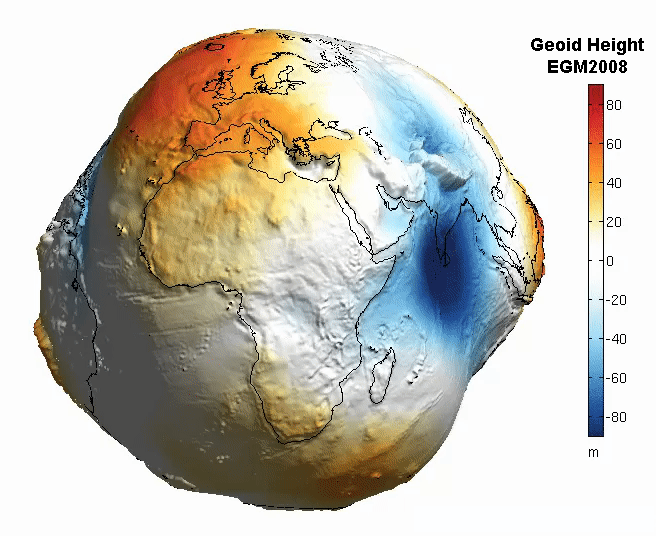 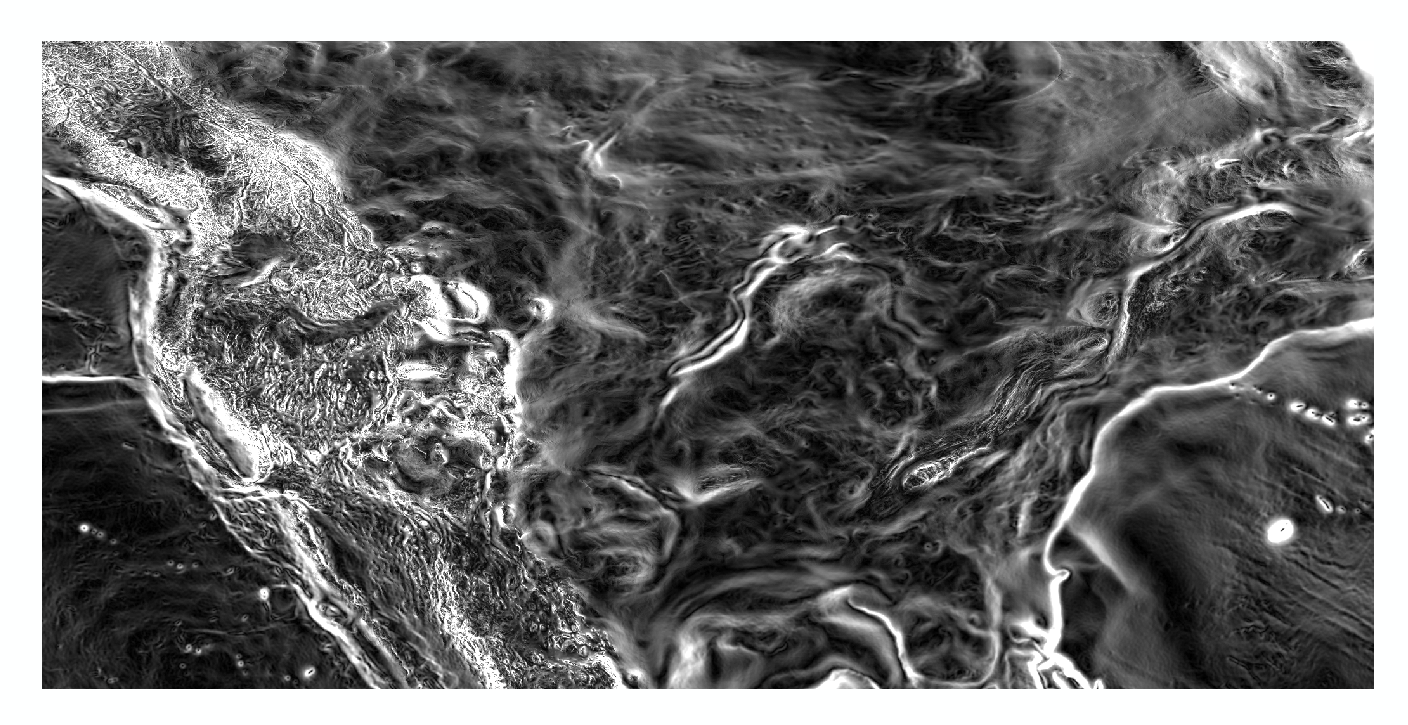 Questions?
Brian Shaw
brian.shaw@noaa.gov
Jay Howard
jay.howard@noaa.gov
11